Joggingclub De Scheldevallei

MERELBEKE – MELSEN

Vrijdag 10 juni 2016 om 20u00
12 de Augustijnloop
3 Km - 6 Km - 9 Km  - 12 Km.           
                
START OM 20U00

Verkeersvrije omloop

Vanaf 18.30 uur in de parochiezaal
Kerkwegel 25 9820 Melsen

3Km – 6Km: 6€ / 9Km – 12Km: 8€

Kleed en wasgelegenheid
Accommodatie voetbalclub KSV Melsen
Uitslag en tijdsopname

Vandevyver Patrick  09 384 74 31
Afstanden:



Omloop:

Inschrijving:


Prijs:

Faciliteiten:



Inlichtingen:
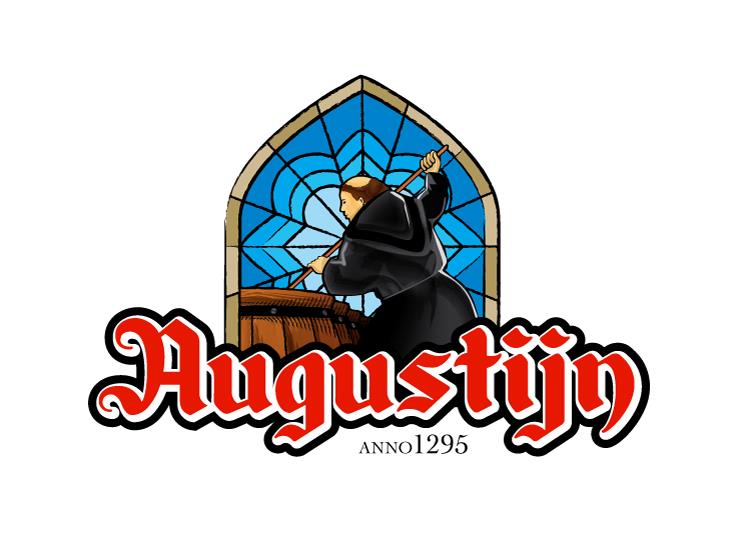 Per ronde verdien je 2 Augustijntjes of 2 frisdrankjes

Tombola achteraf met waardevolle prijzen

MMV Gemeente Merelbeke

Inrichting VZW Joggingclub De Scheldevallei Melsen